BIEN3 ingest & standardization, denormalization architecture
I. Initial import
Source-specific loading scripts and standardizations
Permanent source-specific data stores
Raw source data
Data stores are denormalized tables resulting from mapping to VegCore. Green indicates VegCore columns, remaining colors are columns unique to that source.
II. Generic standardizations
Other validations
TNRS
Geovalidation
Permanent source-specific data stores
Standardized permanent  source-specific data stores
Raw source data
Generic standardizations
Data stores are denormalized tables resulting from mapping to VegCore. Green indicates VegCore columns, remaining colors are columns unique to that source.
III. Materialized view of all sources
Standardized, permanent,  source-specific data stores
Materialized view
Aggregate
FullOccurrence
The materialized view (FullOccurrence) combines VegCore columns from all sources.
IV. Construction of analytical views
Analytical views
Users
Transform, compute, aggregate
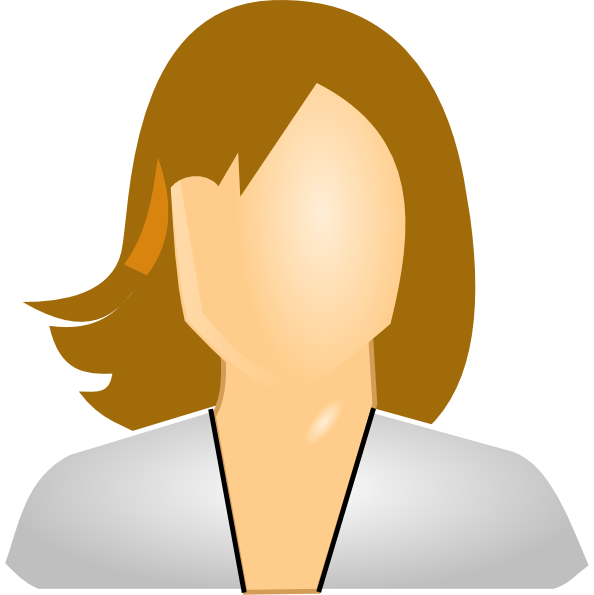 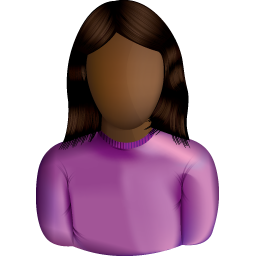 fullOccurrence
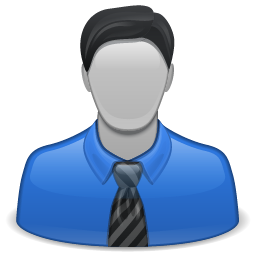 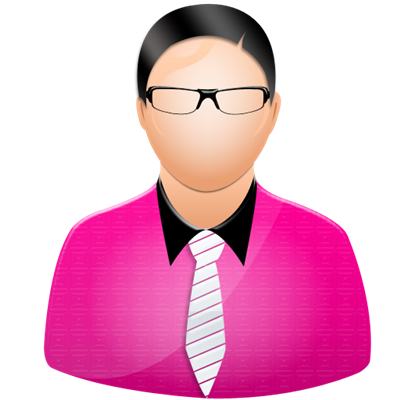 Multiple, ad hoc analytical views created for different purposes and different groups of users, each aggregated by a unique set of SQL statements,